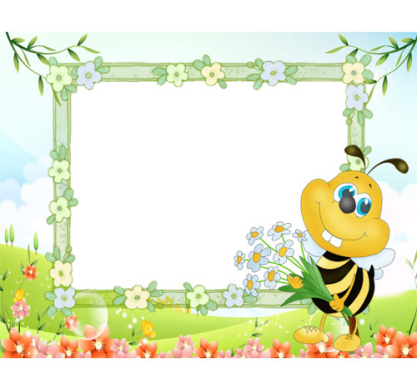 Отличного настроения
      на весь день!
Математика -
царица всех наук.
                                         К.Ф.Гаусс
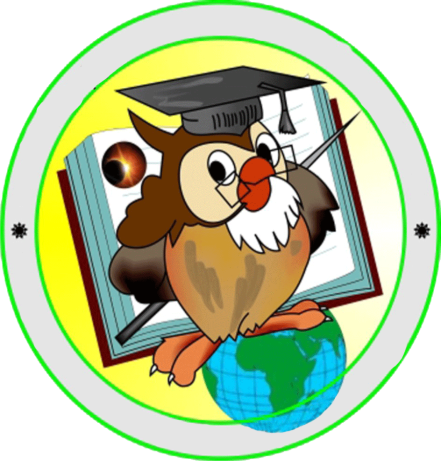 Выполнила       Ляшенко Е.И.,
                               учитель высшей категории 
                       МБОУ «СО школы № 22» г. Кургана
Устный счет –
    это гимнастика
                для ума.
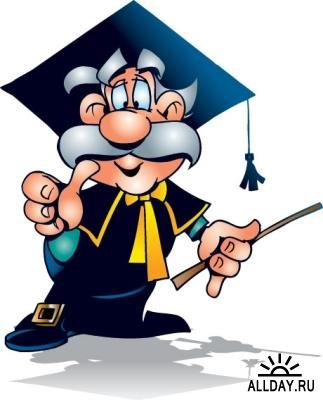 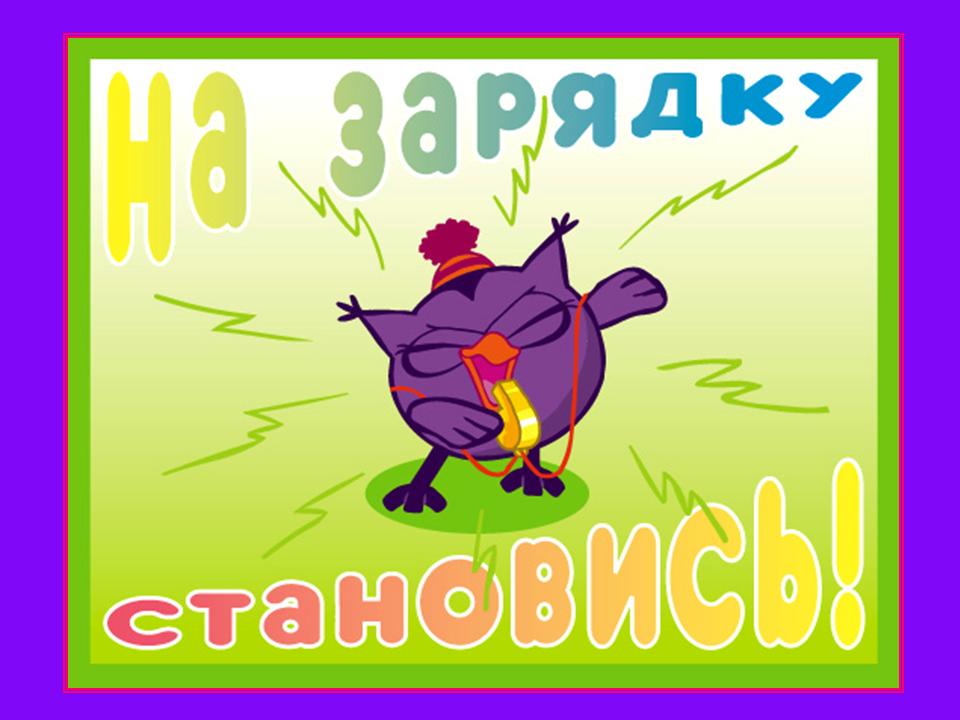 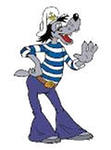 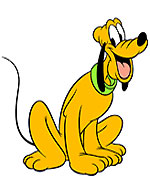 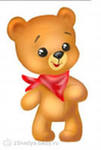 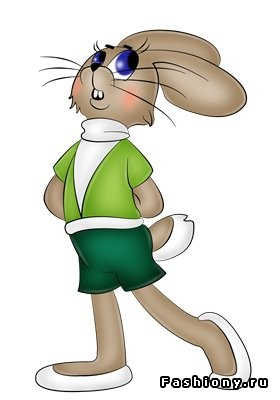 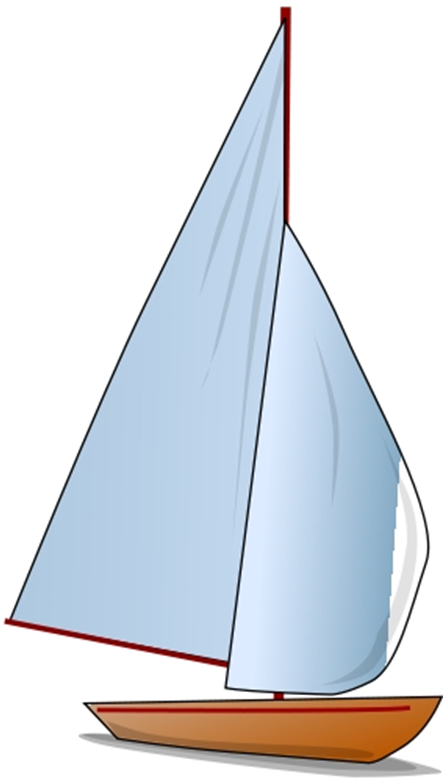 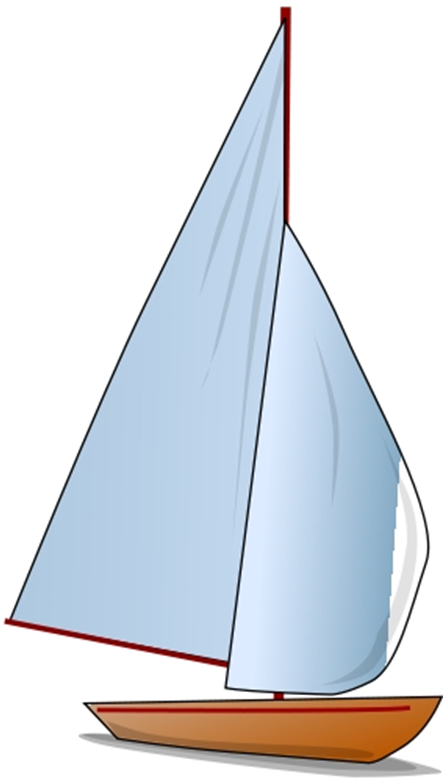 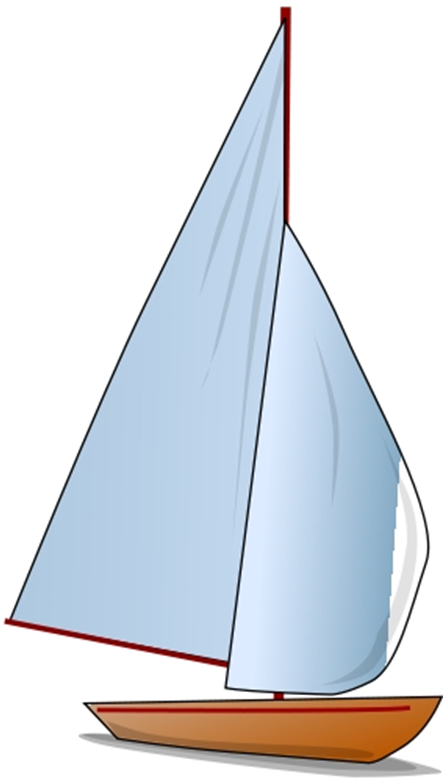 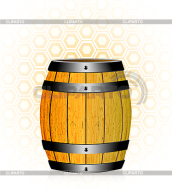 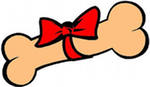 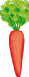 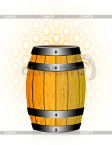 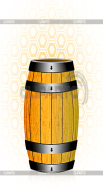 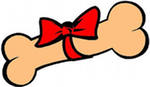 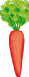 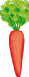 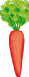 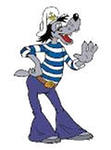 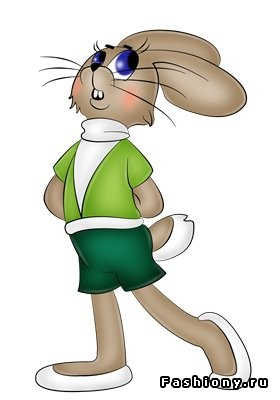 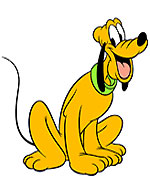 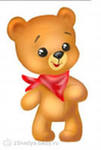 4
2
3
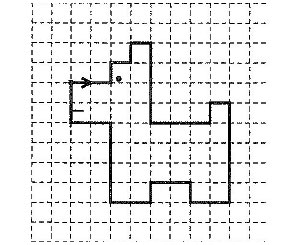 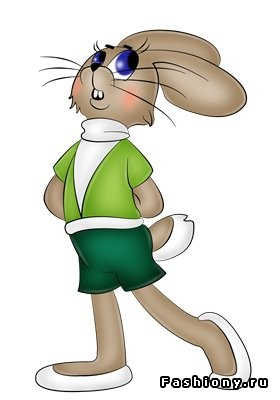 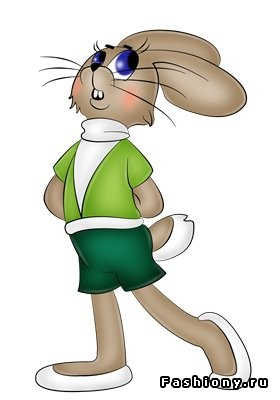 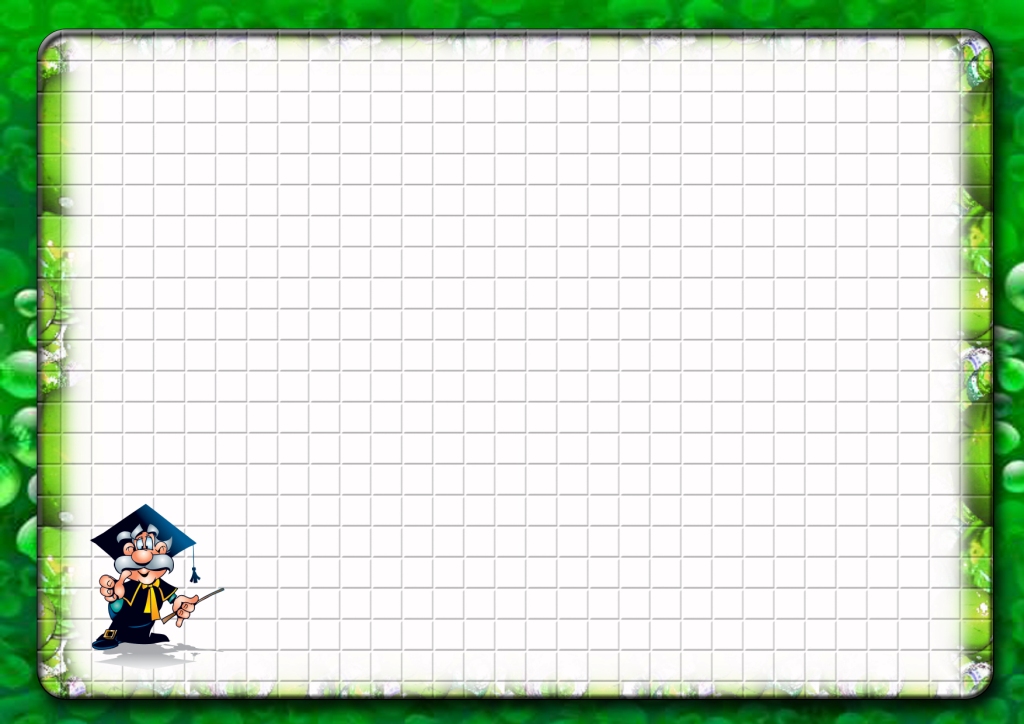 Все знают – время быстротечно!
  Не тратьте ни минуты вы беспечно!
               И пусть когда-нибудь
               Вот этот вот урок
               Вам вспомнится,
            Пойдет на пользу, впрок!
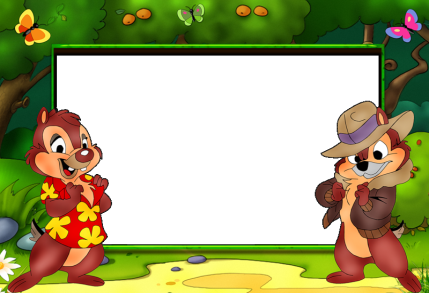 Спасибо 
          за
     внимание!